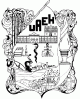 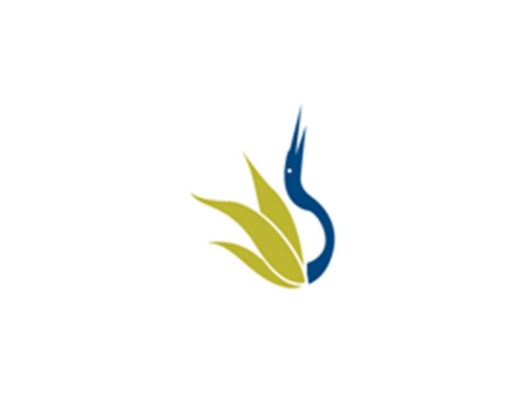 UNIVERSIDAD AUTÓNOMA DEL ESTADO DE HIDALGO
ESCUELA SUPERIOR DE ZIMAPÁN
Área académica
Derecho

Computación III

Tema:
Crear una base de datos

Mtra. Miriam Irais Elizalde García

Enero – Junio 2014
Tema: Crear una Base de Datos

 Resumen:
Introducción a Base de Datos, entorno de trabajo de Access, creación de tablas e introducir registros. Lo necesario para diseñar bases de datos. Es el contenido de la unidad I en la asignatura de computación III, que forma parte del currículo de la Licenciatura en Derecho.


 Palabras claves: Acces, campo, dato, registro, tabla base de datos.
Objetivo general: Identificar el entorno de trabajo de acces y diseñar la estructura central de la misma a partir de la generación de tablas.
Nombre de la unidad: UNIDAD I  Crear una base de datos
 
Objetivo de la unidad: Diseña las tablas que puede contener una base de datos, como parte fundamental del manejo de una base de datos
Tema: Conceptos Básicos, partes de la ventana, crear tablas, introducir, modificar datos en la tabla.

Introducción: Realizar una evaluación diagnóstica que permita identificar los conocimientos previos sobre bases de datos
Desarrollo del tema: Solicitar apunte de conceptos básicos, realizar ejercicios escritos de diseño de base de datos que permitan realizarla en Access.
Conclusión o cierre: Realizar retroalimentación con lluvia de ideas sobre los elementos del área de trabajo de acces y la solución de un ejercicio que permita reforzar el diseño de tablas y posterior realización en Access.

Evaluación sumativa de las evidencias generadas en la unidad.
Bibliografía sugerida para el tema:
infográficas y/o cibergráficas. 
 Ayuda de Access
 http://www.aulaclic.es/access-2010/index.htm
 http://aulaclick-access.blogspot.com/p/video-tutorial-de-access-2010.html